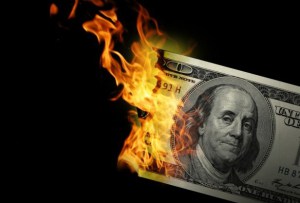 CS1951 L
Blockchains & Cryptocurrencies
Spring 2025
Lecture 18
Privacy Coins
Maurice Herlihy
Brown University
Unlinkability
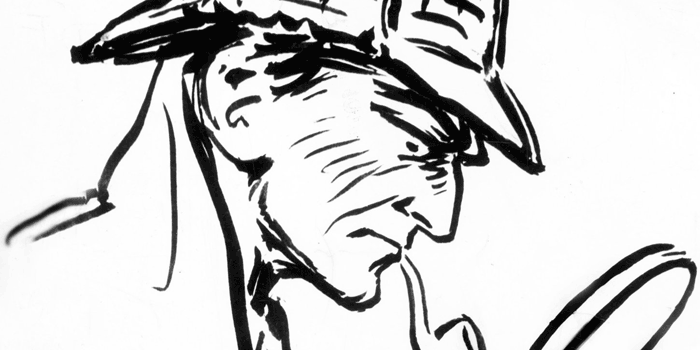 It should be hard to link …
Different addresses of same party
Different transactions of same party
Payment sender to (ultimate) recipient
2
Anonymity Set
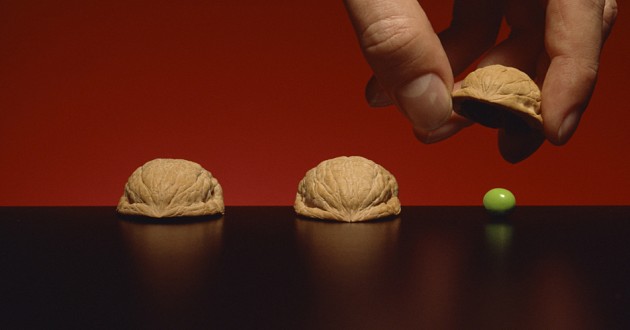 Set of transactions that …
The adversary cannot distinguish from yours
3
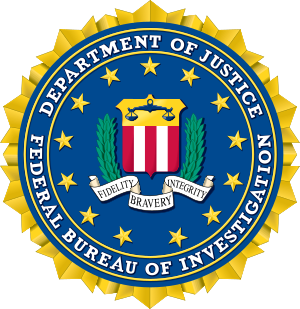 I can’t tell which is which!
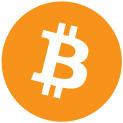 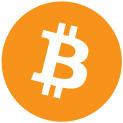 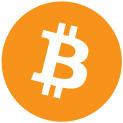 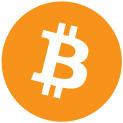 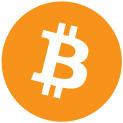 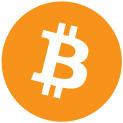 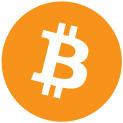 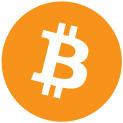 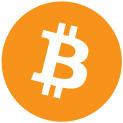 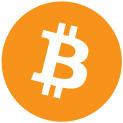 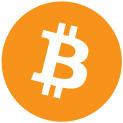 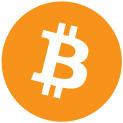 Use intermediary to obfuscate ownership
4
What if we build a mixer into the blockchain itself?
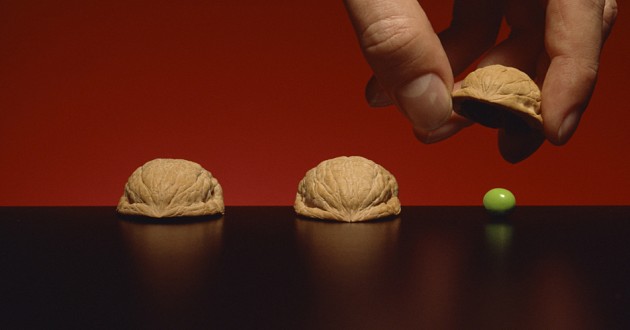 5
Zero Knowledge Proofs
I know how to solve a puzzle …
I want to prove to you I know a solution
Without revealing that solution!
6
1
5
7
Sudoku
1
6
8
2
9 X 9 array of cards
3
8
6
4
9
4
5
6
7
Some face-up
4
7
8
3
7
3
2
6
4
Some face-down
4
8
1
9
Challenge:
Identify face-down!
1
7
2
8
5
3
7
7
1
5
7
Sudoku Rules
1
6
8
2
Each row has …
3
8
6
4
9
4
5
6
7
4
7
8
3
7
3
2
6
4
4
8
1
9
1
7
2
8
5
3
7
8
1
5
7
Sudoku Rules
1
6
8
2
Each row has …
3
7
5
8
6
2
9
4
1
9
4
5
6
7
Each digit once
4
7
8
3
7
3
2
6
4
4
8
1
9
1
7
2
8
5
3
7
9
1
5
7
Sudoku Rules
1
6
8
2
Each column
 has …
3
8
6
4
9
4
5
6
7
4
7
8
3
7
3
2
6
4
4
8
1
9
1
7
2
8
5
3
7
10
2
1
5
7
Sudoku Rules
1
9
6
8
2
Each column
 has …
3
7
8
6
4
9
8
4
5
6
7
6
4
7
8
3
Each digit once
7
3
2
6
4
4
8
1
9
1
7
2
8
5
3
7
11
1
5
7
Sudoku Rules
1
6
8
2
Each square
 has …
3
8
6
4
9
4
5
6
7
4
7
8
3
7
3
2
6
4
4
8
1
9
1
7
2
8
5
3
7
12
1
5
9
7
Sudoku Rules
1
6
3
7
4
8
2
Each square
 has …
3
8
6
2
4
9
4
5
6
7
4
7
8
3
Each digit once
7
3
2
6
4
4
8
1
9
1
7
2
8
5
3
7
13
1
5
7
Hi, I’m Victoria 
(the verifier)
1
6
8
2
3
8
6
4
9
4
5
6
7
4
7
8
3
Hi, I’m Peter 
(the prover)
7
3
2
6
4
4
8
1
9
1
7
2
8
5
3
7
14
I will pay you for a solution to this puzzle
1
5
7
1
6
8
2
3
8
6
4
9
4
5
6
7
4
7
8
3
7
3
2
6
4
I know a solution!
4
8
1
9
1
7
2
8
5
3
7
15
Show me, and I’ll pay
1
5
7
1
6
8
2
3
8
6
4
9
4
5
6
7
4
7
8
3
Pay me, and I’ll show
7
3
2
6
4
4
8
1
9
1
7
2
8
5
3
7
16
1
5
7
1
6
8
2
3
8
6
4
9
4
5
6
7
I will prove I know a solution without revealing anything about it !
4
7
8
3
7
3
2
6
4
4
8
1
9
1
7
2
8
5
3
7
17
Why should I believe you?
1
1
5
5
7
7
1
1
6
6
8
8
2
2
3
3
8
8
6
6
4
4
9
9
4
4
5
5
6
6
7
7
Here is my solution on a new set of cards
4
4
7
7
8
8
3
3
7
7
3
3
2
2
6
6
4
4
4
4
8
8
1
1
9
9
1
1
7
7
2
2
8
8
Challenge me!
5
5
3
3
7
7
18
I randomly challenge …
1
1
5
5
7
7
1
1
6
6
8
8
2
2
3
3
8
8
6
6
4
4
9
9
4
4
5
5
6
6
7
7
4
4
7
7
8
8
3
3
7
7
3
3
2
2
6
6
4
4
Pick rows, columns, or squares!
4
4
8
8
1
1
9
9
1
1
7
7
2
2
8
8
5
5
3
3
7
7
19
Rows!
1
5
7
1
5
7
1
6
8
2
1
6
8
2
3
8
6
4
3
8
6
4
9
4
5
6
7
9
4
5
6
7
4
7
8
3
4
7
8
3
7
3
2
6
4
Collect cards per-row
7
3
2
6
4
4
8
1
9
4
8
1
9
1
7
2
8
1
7
2
8
5
3
7
5
3
7
20
1
5
7
1
6
8
2
3
8
6
4
9
4
5
6
7
4
7
8
3
7
3
2
6
4
4
8
1
9
1
7
2
8
5
3
7
21
1
1
5
5
7
7
1
1
6
6
8
8
2
2
3
3
8
8
6
6
4
4
9
9
4
4
5
5
6
6
7
7
4
4
7
7
8
8
3
3
7
7
3
3
2
2
6
6
4
4
Shuffle each row
4
4
8
8
1
1
9
9
1
1
7
7
2
2
8
8
5
5
3
3
7
7
22
OMG! They’re all 1..9
6
6
6
6
6
6
6
6
6
9
9
9
9
9
9
9
9
9
1
5
7
7
7
7
7
7
7
7
7
7
8
8
8
8
8
8
8
8
8
1
6
8
2
3
8
6
4
9
4
5
6
7
But I learned nothing about the solution
4
7
8
3
7
3
2
6
4
Told you!
4
8
1
9
1
7
2
8
5
3
7
23
1
1
5
5
7
7
Rewind, Reload
1
1
6
6
8
8
2
2
3
3
8
8
6
6
4
4
9
9
4
4
5
5
6
6
7
7
4
4
7
7
8
8
3
3
I don’t actually know a solution, but I guess Victoria will challenge me on rows
7
7
3
3
2
2
6
6
4
4
4
4
8
8
1
1
9
9
1
1
7
7
2
2
8
8
5
5
3
3
7
7
24
2
3
4
1
1
5
5
6
8
7
7
9
1
1
2
6
6
3
4
5
8
8
2
2
7
3
3
1
2
8
8
6
6
5
7
4
4
8
9
9
1
2
4
4
3
8
5
5
6
6
7
7
Fill in rows (easy) and don’t bother with columns and squares …
1
2
4
4
7
7
5
8
8
3
3
6
9
7
7
3
3
2
2
1
5
6
6
8
9
4
4
2
4
4
3
4
8
8
1
1
5
6
9
9
3
1
1
7
7
4
5
6
2
2
9
8
8
1
5
5
2
4
3
3
7
7
6
8
9
25
Row!
1
5
7
1
5
7
1
6
8
2
1
6
8
2
3
8
6
4
3
8
6
4
9
4
5
6
7
9
4
5
6
7
4
7
8
3
4
7
8
3
Bingo!
7
3
2
6
4
7
3
2
6
4
4
8
1
9
4
8
1
9
1
7
2
8
1
7
2
8
5
3
7
5
3
7
26
OMG! They’re all 1..9
6
6
6
6
6
6
6
6
6
9
9
9
9
9
9
9
9
9
1
5
7
7
7
7
7
7
7
7
7
7
8
8
8
8
8
8
8
8
8
1
6
8
2
3
8
6
4
9
4
5
6
7
4
7
8
3
7
3
2
6
4
Heh-heh
4
8
1
9
1
7
2
8
5
3
7
27
1
1
5
5
7
7
Repeat challenge multiple times
1
1
6
6
8
8
2
2
3
3
8
8
6
6
4
4
9
9
4
4
5
5
6
6
7
7
Each time I cheat, I get away with it with probability 1/3
4
4
7
7
8
8
3
3
7
7
3
3
2
2
6
6
4
4
4
4
8
8
1
1
9
9
1
1
7
7
2
2
8
8
5
5
3
3
7
7
28
2
3
4
1
1
5
5
6
8
7
7
9
1
1
2
6
6
3
4
5
8
8
2
2
7
3
3
1
2
8
8
6
6
5
7
4
4
8
9
9
1
2
4
4
3
8
5
5
6
6
7
7
I don’t know solution,
But I guess Victoria will pick “row”
1
2
4
4
7
7
5
8
8
3
3
6
9
7
7
3
3
2
2
1
5
6
6
8
9
4
4
2
4
4
3
4
8
8
1
1
5
6
9
9
3
1
1
7
7
4
5
6
2
2
9
8
8
1
5
5
2
4
3
3
7
7
6
8
9
29
Column!
1
5
7
1
5
7
1
6
8
2
1
6
8
2
3
8
6
4
3
8
6
4
9
4
5
6
7
9
4
5
6
7
4
7
8
3
4
7
8
3
Busted!
7
3
2
6
4
7
3
2
6
4
4
8
1
9
4
8
1
9
1
7
2
8
1
7
2
8
5
3
7
5
3
7
30
1
5
7
Wait, what? These cards don’t add up!
9
8
7
8
8
9
7
9
9
1
6
8
2
3
8
6
4
9
4
5
6
7
4
7
8
3
7
3
2
6
4
foiled again!
4
8
1
9
1
7
2
8
5
3
7
31
After k successful challenges…
1
1
5
5
7
7
1
1
6
6
8
8
2
2
3
3
8
8
6
6
4
4
9
9
4
4
5
5
6
6
7
7
4
4
7
7
8
8
3
3
Probability of fooling Victoria is 1/3k
7
7
3
3
2
2
6
6
4
4
4
4
8
8
1
1
9
9
1
1
7
7
2
2
8
8
5
5
3
3
7
7
32
Accumulators
A data structure that lets you …
Query whether an item is in a set
Without revealing anything else about the set!
33
Accumulators
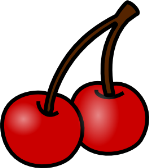 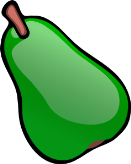 Given a set X:
Membership test A(x)
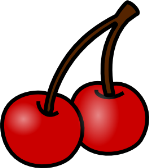 A(
) = true
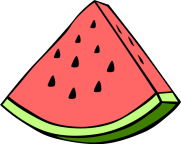 A(
) = false
A(x) easy to compute
Hard to recover X from A
34
Accumulator Example
Product of large primes: p1x p2y p3z …
Easy to check whether prime p is a factor
Hard to tell which other primes are factors
35
Commitment
I pick a value now
Later I want to prove I picked that value then
36
Commitment
Hi, I’m Alice
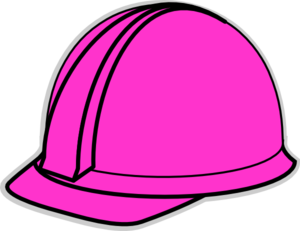 Bob here
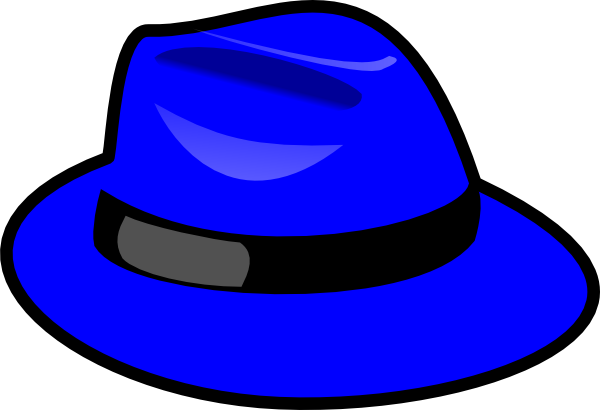 37
Commitment
We have a dispute!
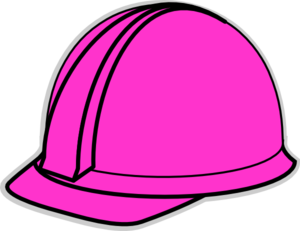 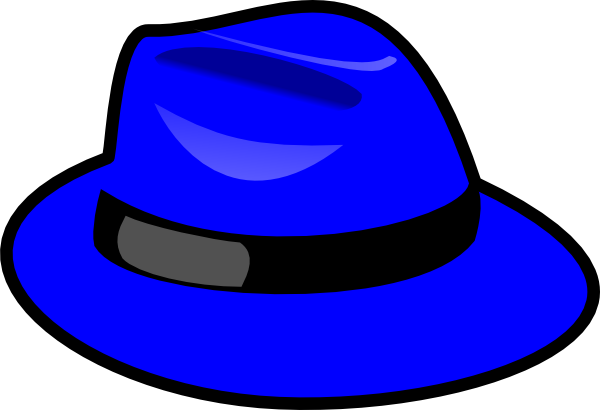 Let’s settle by flipping a coin
38
Commitment
I’ll call, you flip
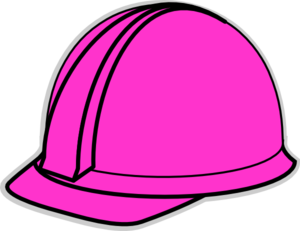 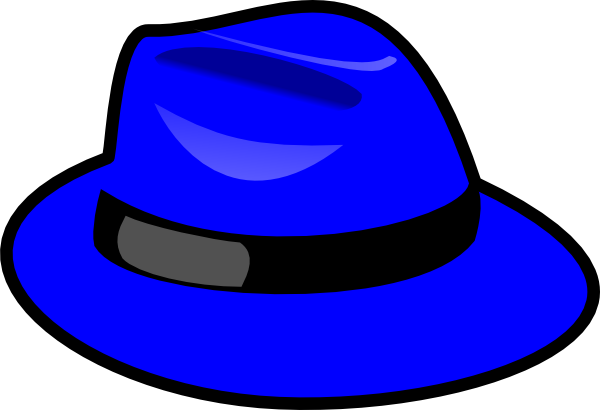 How does that work?
39
Commitment
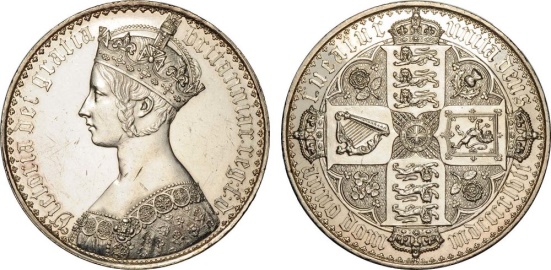 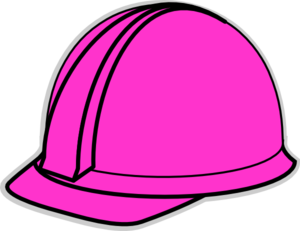 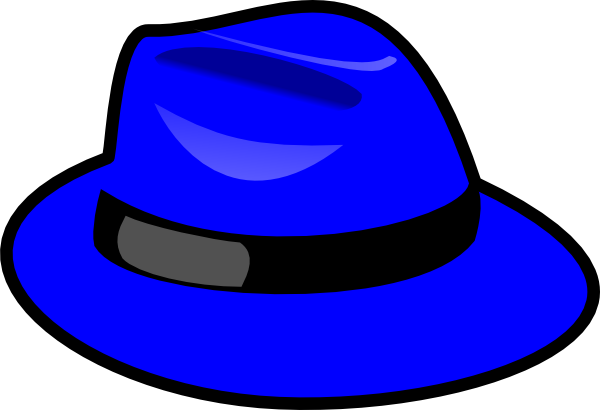 40
Commitment
I call heads
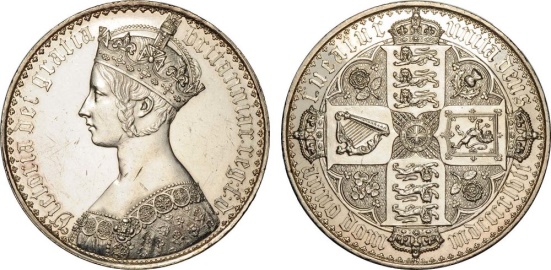 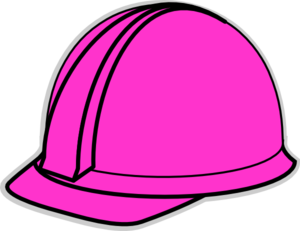 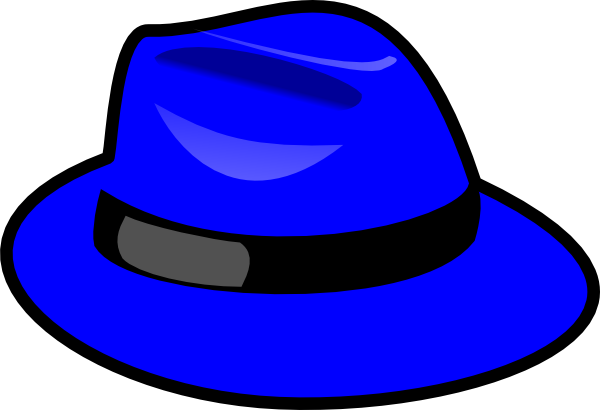 I can’t see that call
41
Commitment
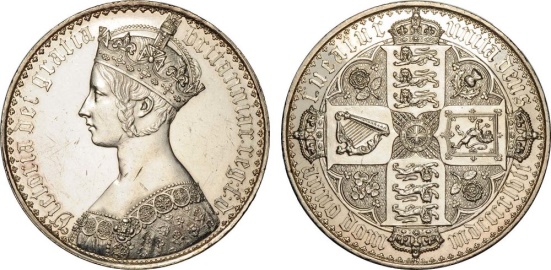 Put call in box …
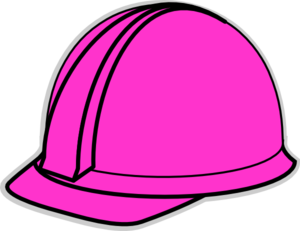 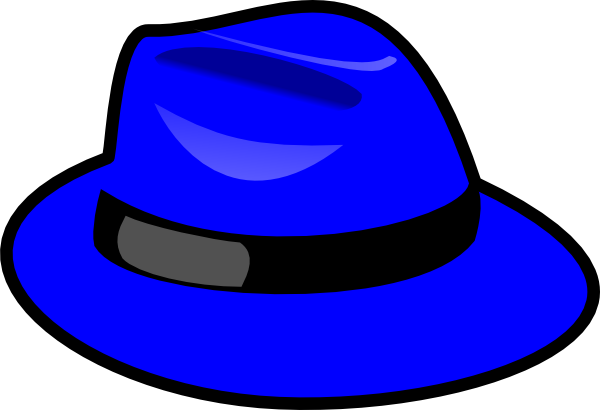 42
Commitment
Lock that box …
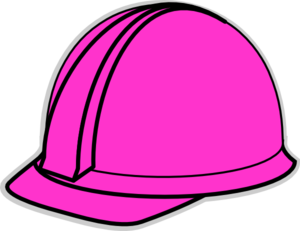 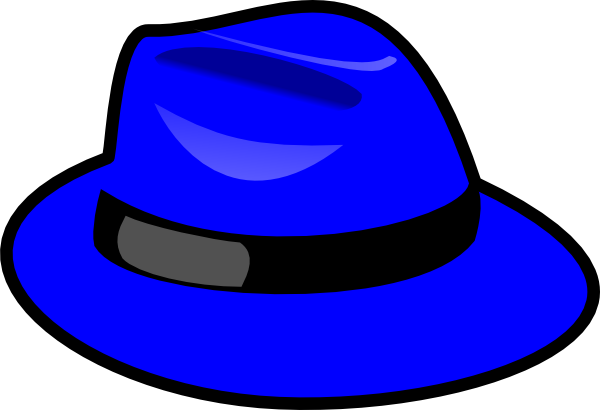 43
Commitment
Now to perform actual flip
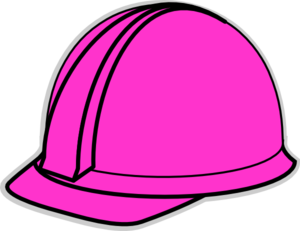 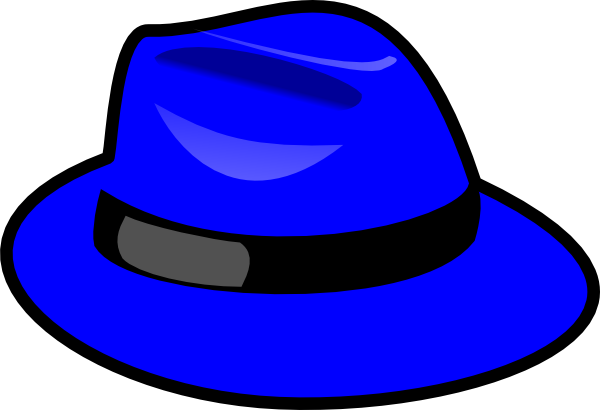 44
Commitment
I flipped tails
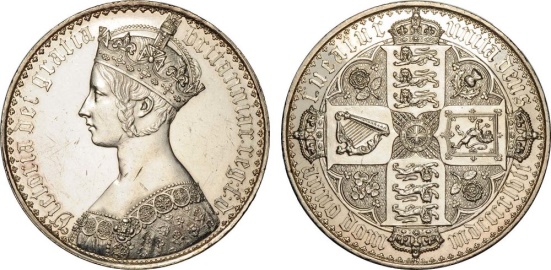 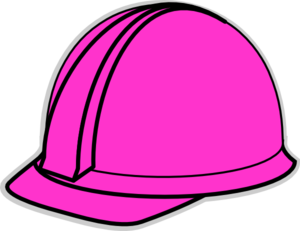 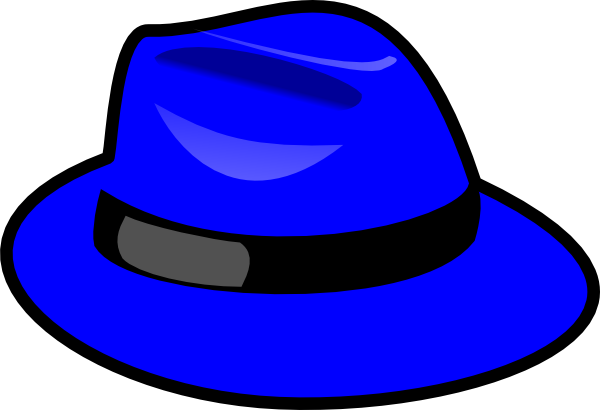 45
Commitment
He flipped tails
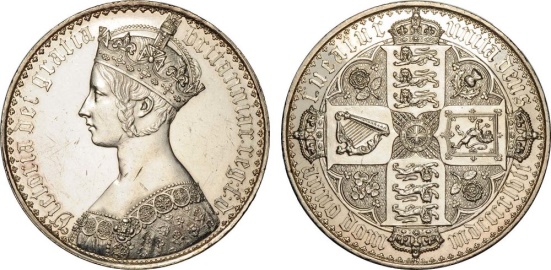 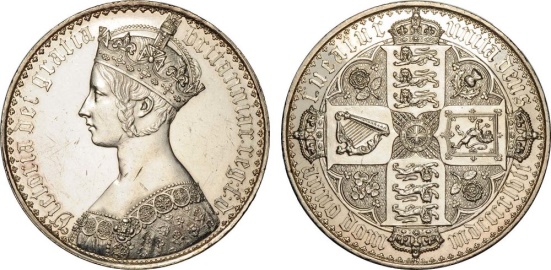 She called heads
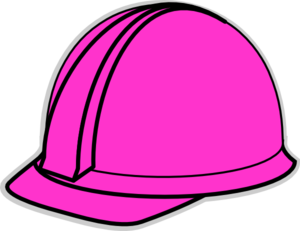 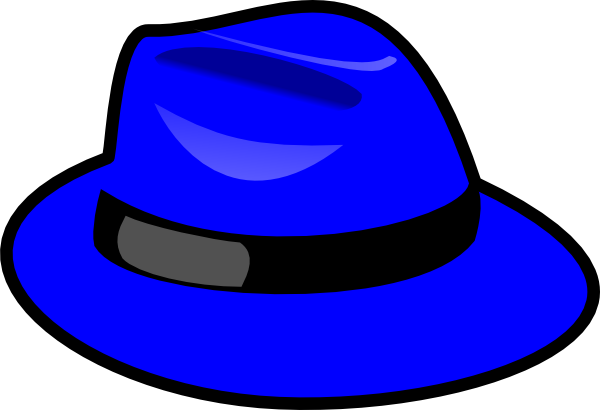 46
Commitment
I  won
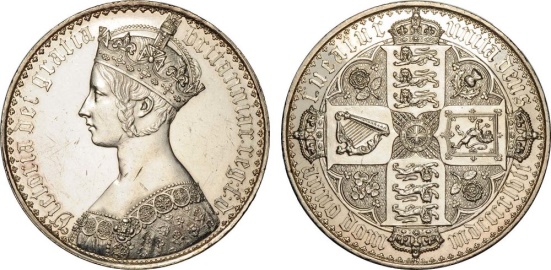 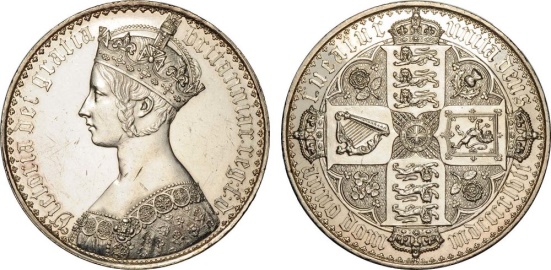 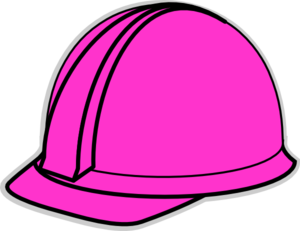 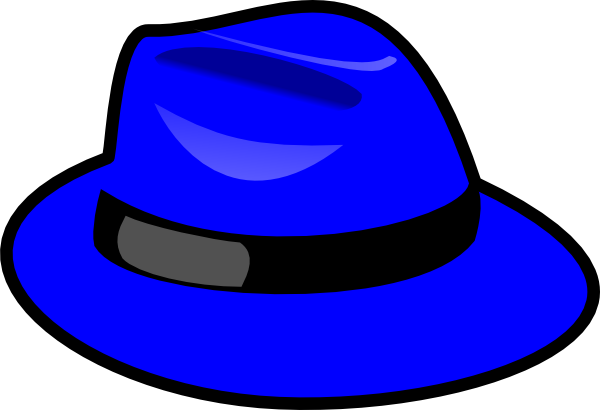 I lost
47
Making Zerocoin
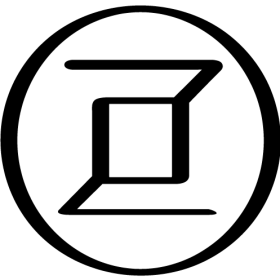 Zerocoin: mixing is “baked in”
Coins have value once on blockchain
Publishing on blockchain costs 1 BTC
48
Zerocoin
Mixing is “baked in” to protocol
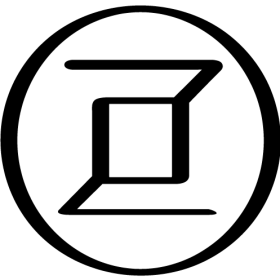 Advantage: only trust crypto
Don’t need to trust other players
Less efficient than Bitcoin
But more efficient than you might think
49
Zerocoin
Zerocoin lives with BTC-like basecoin
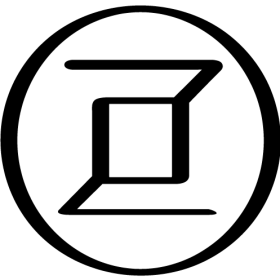 Basecoin ≠ BTC, but OK to pretend it is
Convertible: like USD and poker chips
Conversion breaks link
50
Zerocoin
I owned a Basecoin
Then I burned it
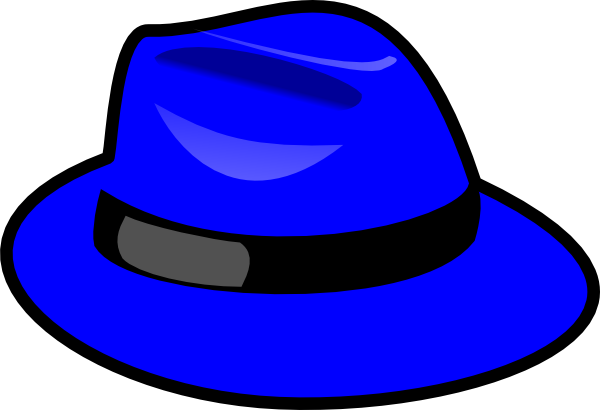 I have a proof I burned it
That proof  is redeemable for a new Basecoin
51
Bitcoin & Zerocoin Transaction Graphs
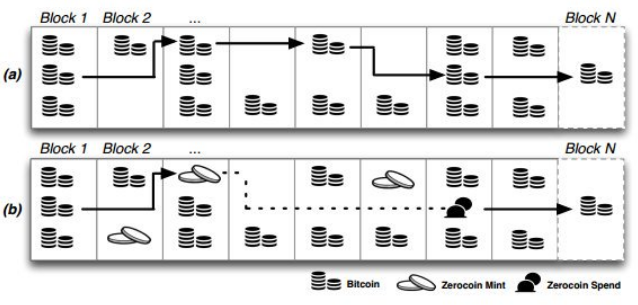 52
Tricky Part
How to prove I burned a Basecoin?
How to prevent double-spending proof?
53
Minting a Zerocoin
Pick random secret r (never released)
Pick long random serial # S for new zerocoin
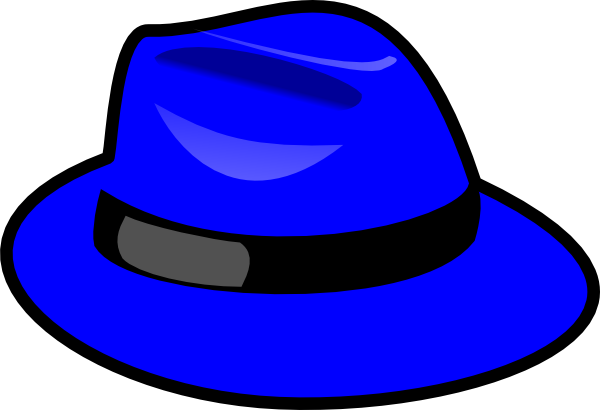 Create commitment
 C = hash(S,r)
(assume single denomination)
54
Minting a Zerocoin
Anyone can mint a zerocoin
By itself, zerocoin is worthless
Has value only if put on blockchain
That will cost you one Basecoin
55
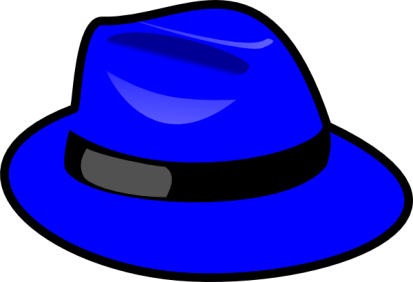 Mint Txn
Signed by Alice
Input: 1 Basecoin Output: Hash(S,r)
BTC-like Blockchain
I just burned 1 Basecoin to create a Zerocoin
56
I want to spend my Zerocoin
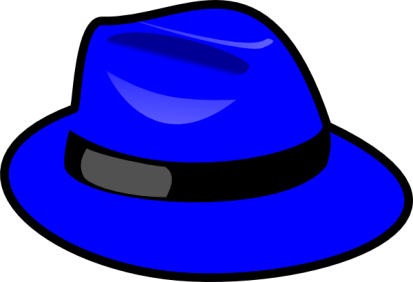 Mint Txn
Signed by Alice
Input: 1 Basecoin Output: Hash(S,r)
Reveal S so no double-spending
ZK proof that
 “I know some r such that H(S,r) is on the chain”
Pick any Zerocoin as input
57
Spend Txn
Serial: S
ZK-Proof 
Input: 1 Basecoin Output: Alice
Mint Txn
Signed by Alice
Input: 1 Basecoin Output: Hash(S,r)
Make sure S not spent earlier
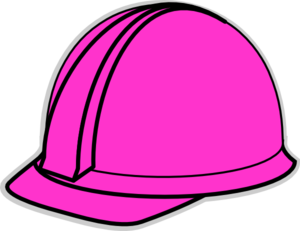 58
How is this Anonymous?
Mint Txn
Mint Txn
Mint Txn
h1
h2
hK
…
Without r, cannot tell which hi=hash(S,r)
59
Efficiency
I know r such that
Large statement
O(# coins)
H(S,r) = h1
or
H(S,r) = h2
or
But proof is
O(log # coins) size!
…
or
H(S,r) = hK
60
Zcash
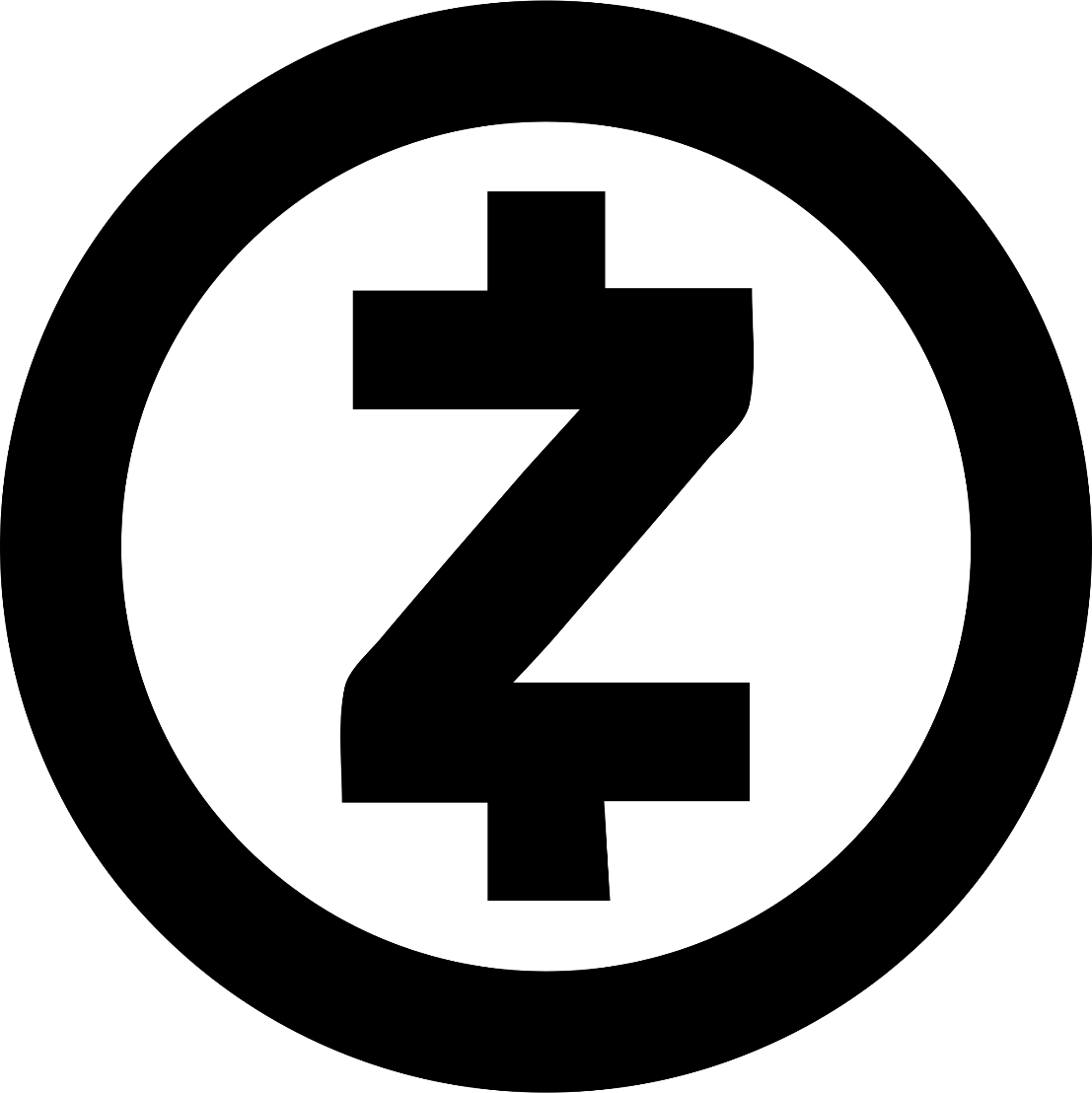 Successor to Zerocoin (2016)
Merges basecoin & zerocoin
Splits txns into public & shielded
61
Zcash
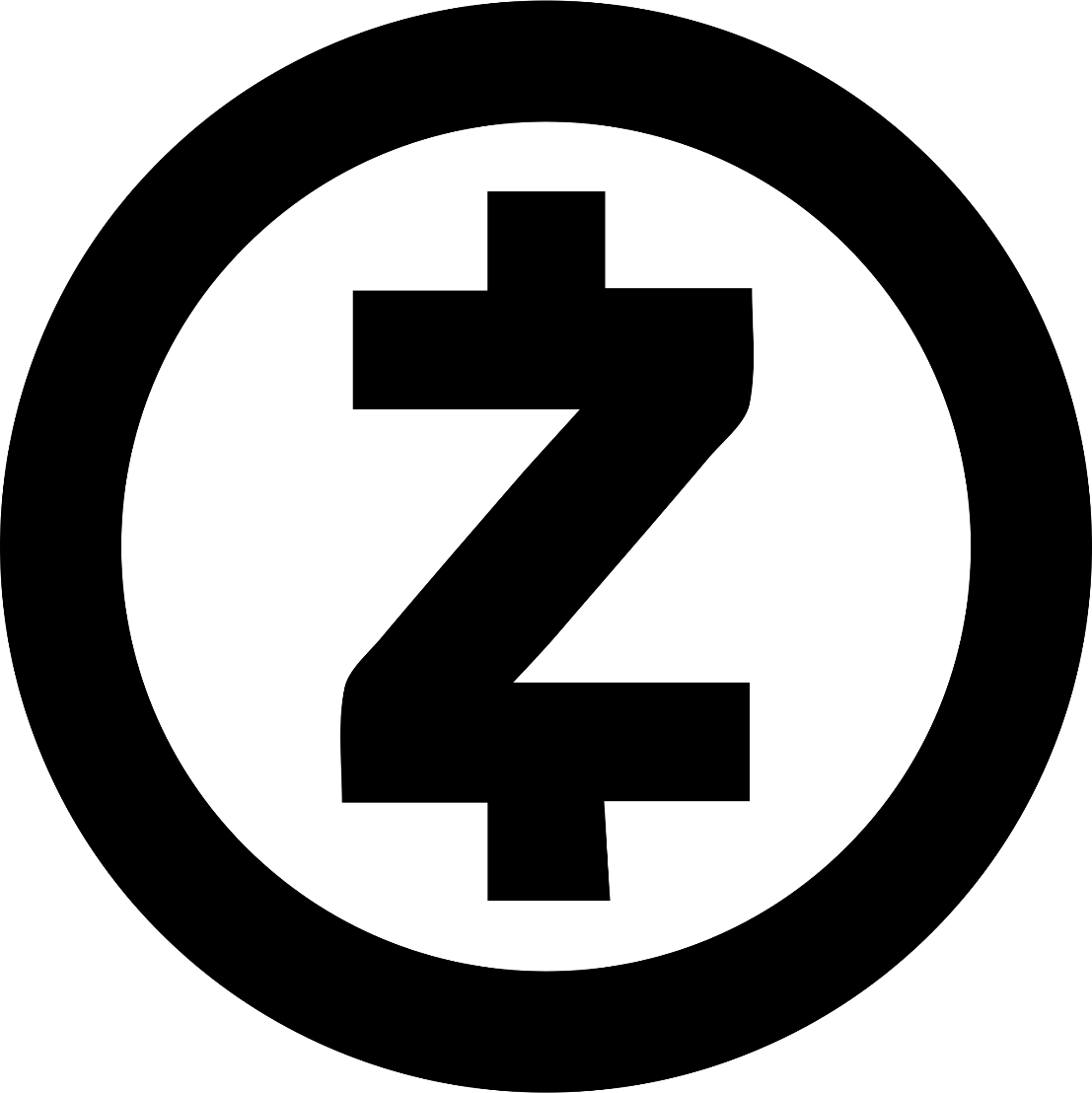 Replaces
Zero-knowledge proofs with
zk-SNARKs (more efficient)
Miners check validity, learn nothing else
62
Zcash
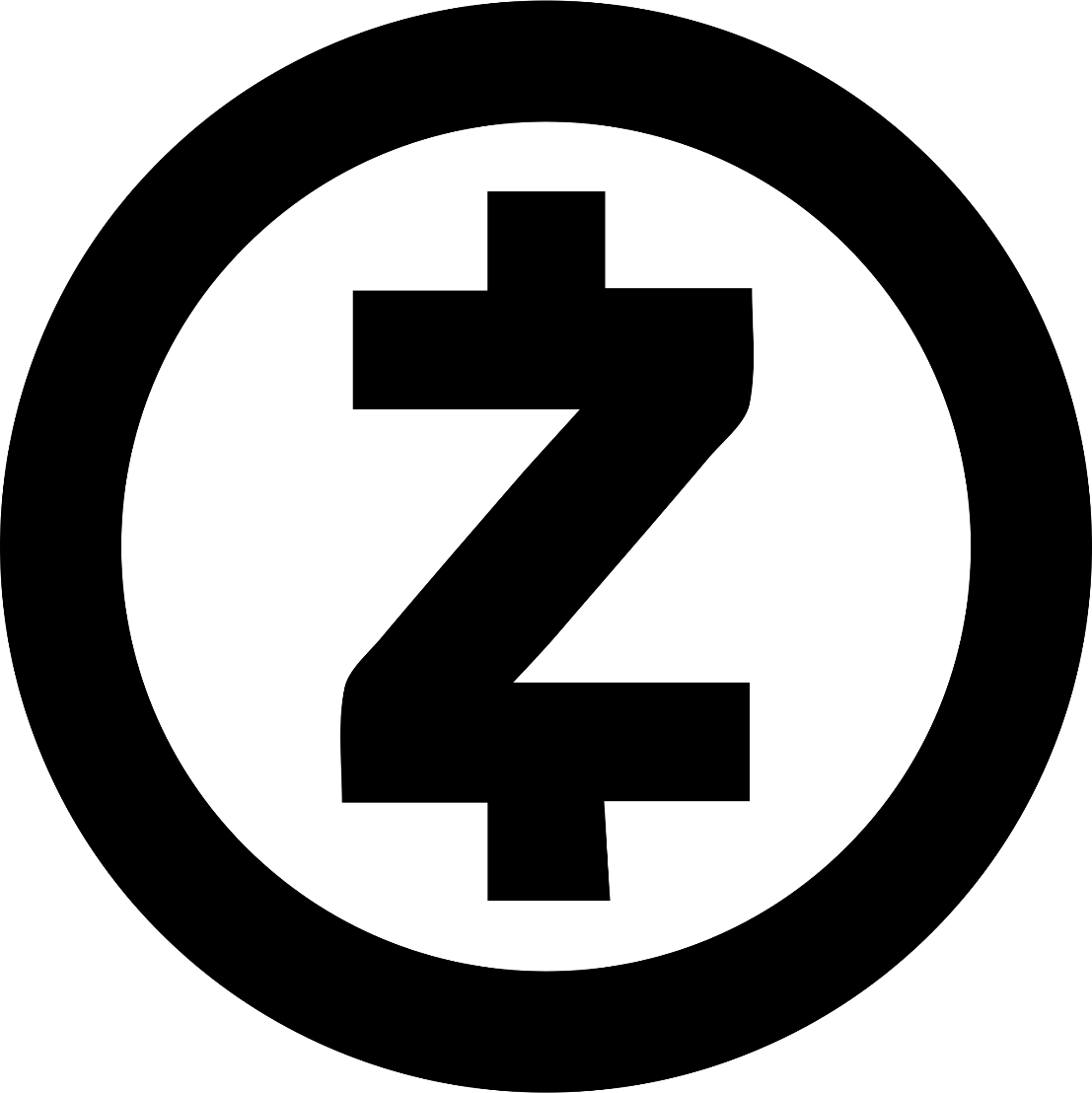 Bitcoin-like chain
UTXOs
Equihash PoW
ASIC-resistant
Coinbase rewards, fixed supply like BTC
63
Zcash Transactions
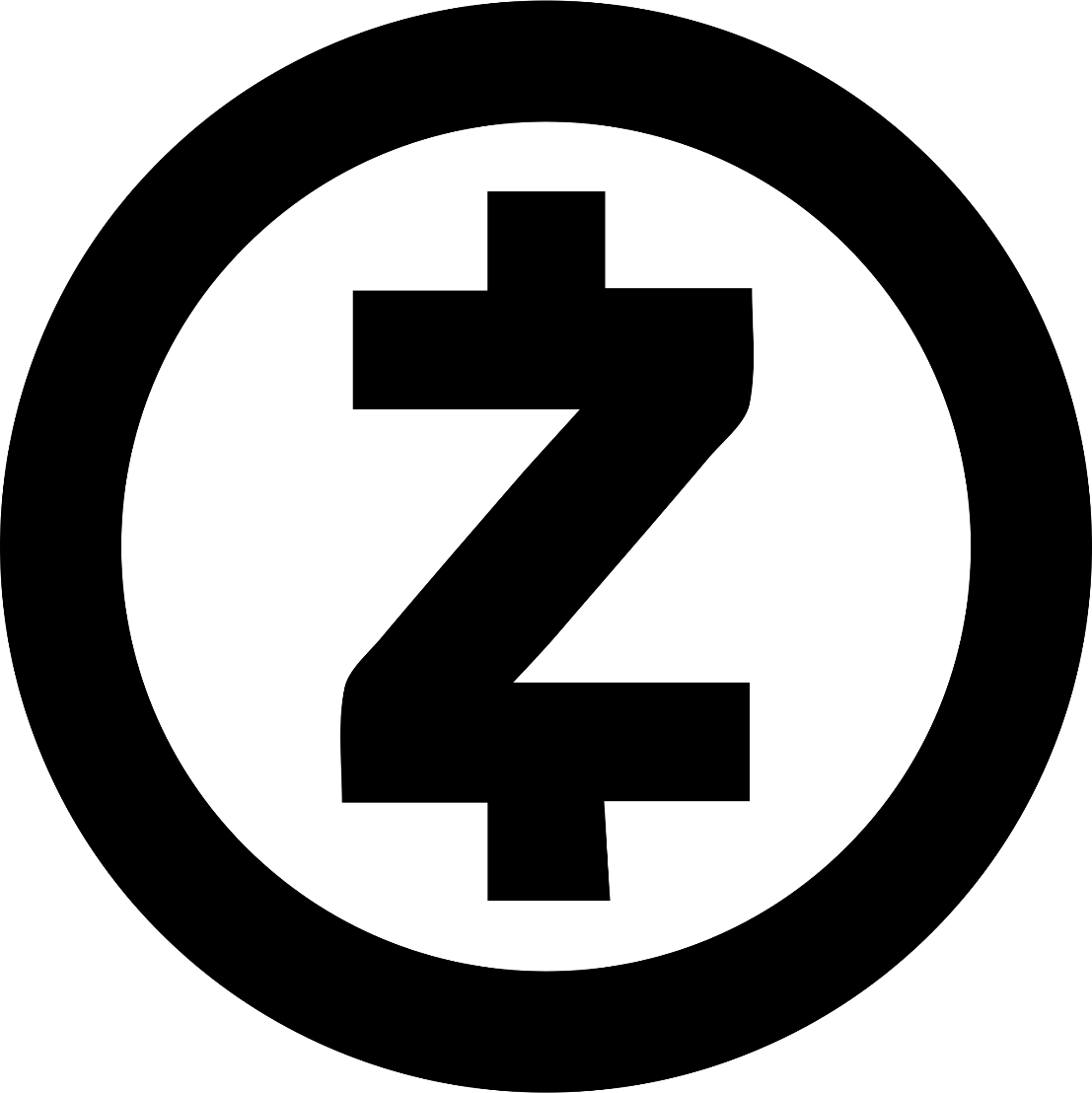 Transparent
Public, like Bitcoin
Shielded
Private: sender, receive, amount hidden
64
Shielded Transactions
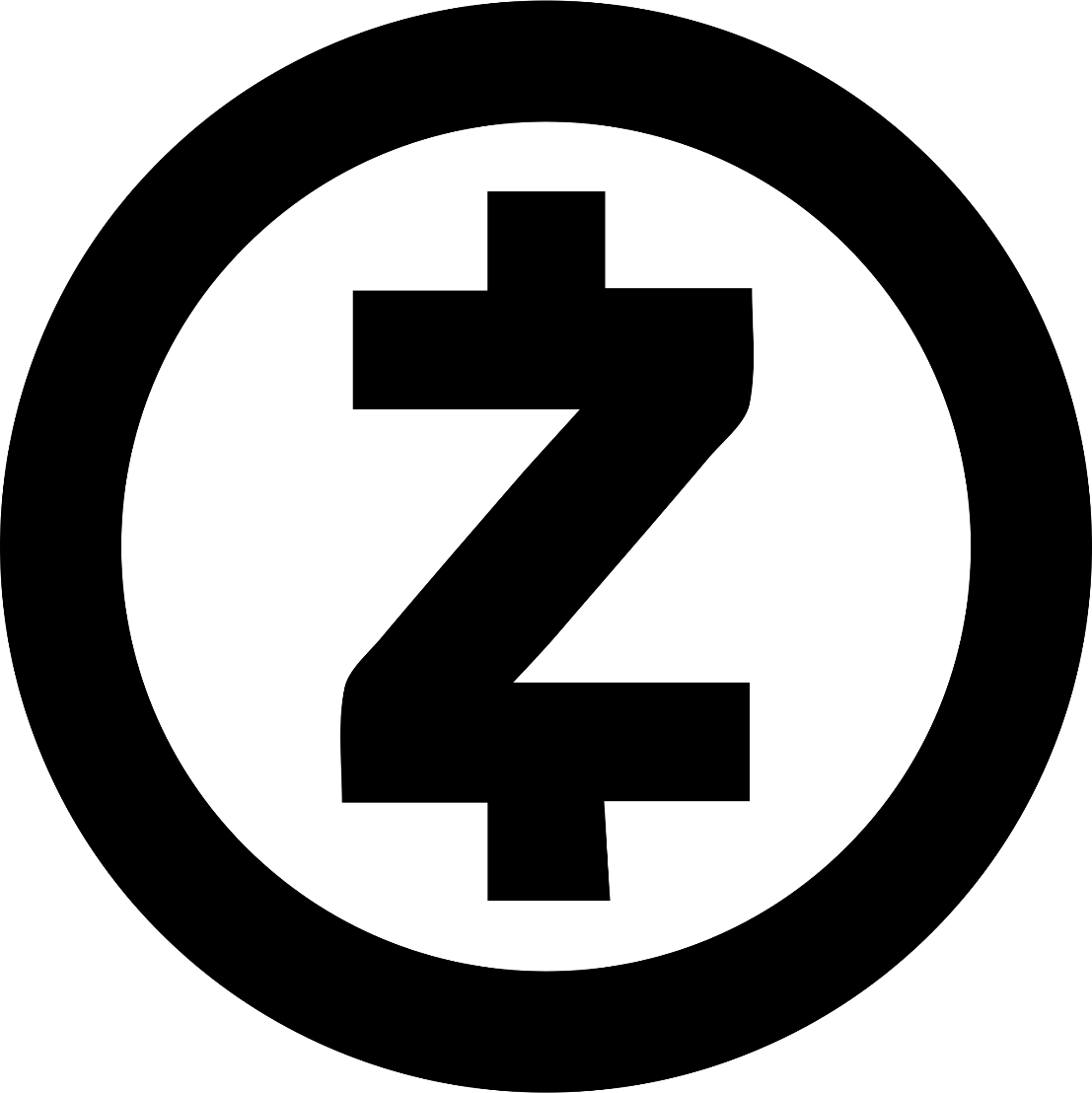 Create shielded address
Public-private key pair
zk-SNARK: proof sender has enough money, but no other info
Private: sender, receiver, amount hidden
65
Zcash Transaction Types
66
Zcash Transaction Types
Shielded-to-shielded
Txn appears on-chain
But sender, recipient, amount hidden
67
Zcash Transaction Types
Transparent-to-transparent
Same as Bitcoin
Sender, recipient, amount visible
68
Zcash Transaction Types
unlinkable
69
Monero
All transactions private
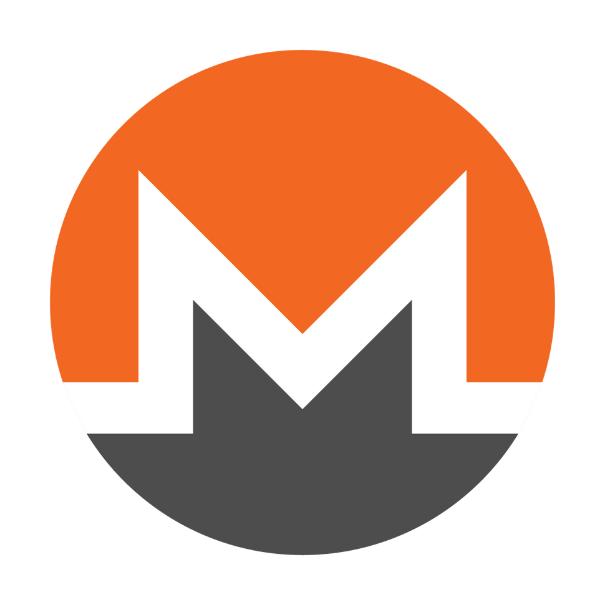 Uses “ring signatures” for anonymity
Signatures mixed together
Can’t distinguish actual signer from decoys
“stealth addresses” disguise txn targets
70
DASH
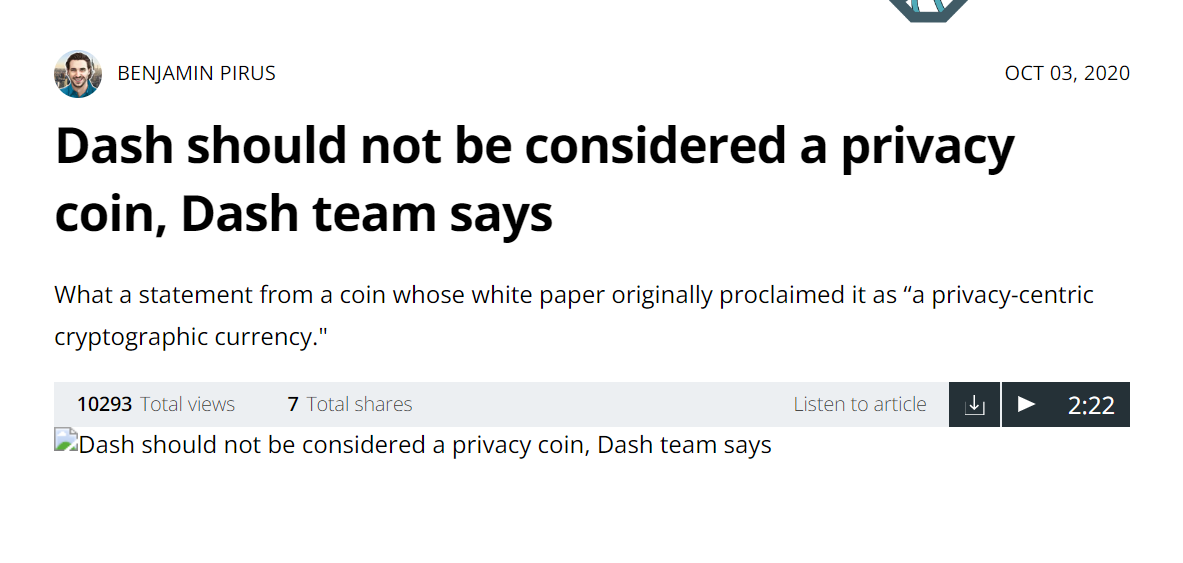 Once touted as privacy coin
Provides optional built-in CoinJoin
Much weaker than Zcash, Monero
71
72
73
What’s the Catch?
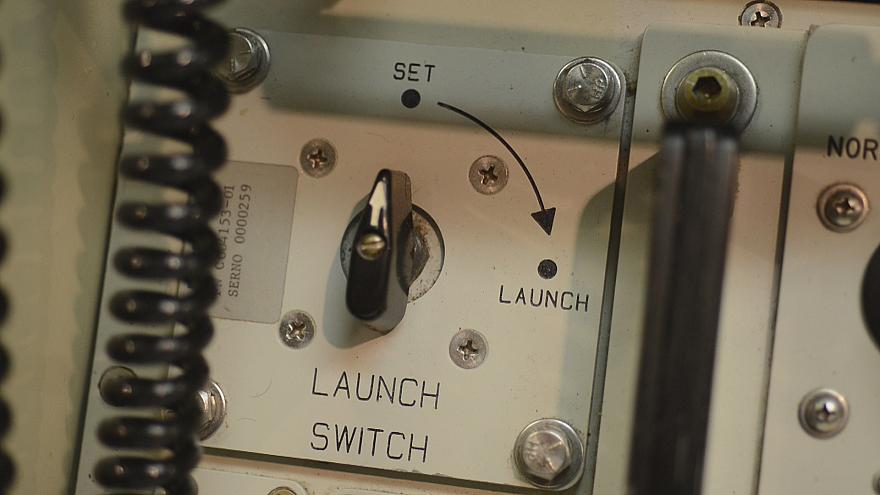 Public parameters generated by …
Random secret inputs (gigabyte size)
Those inputs must be destroyed!
Anyone who knows inputs can counterfeit coins
Undetectably
74
Initialization “Ceremony”
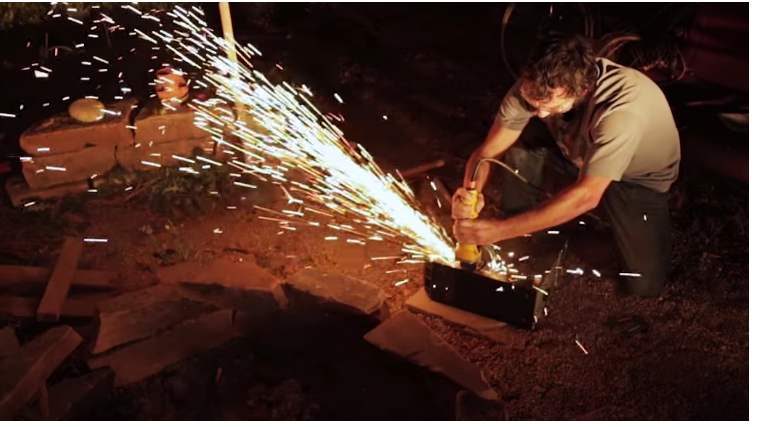 Different people create parts of parameters
Must destroy inputs without revealing
OK if even one person destroys
If all collude, undetectable counterfeiting
And maybe also privacy compromised
75
Initialization “Ceremony”
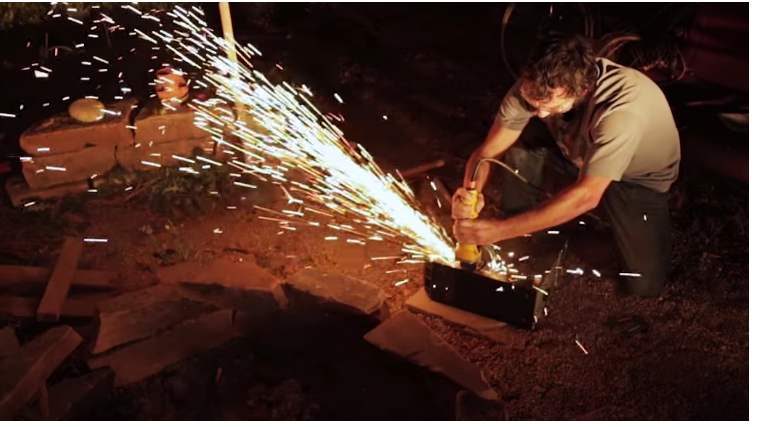 6 participants, undisclosed locations
“air gapped” computers generate pieces
Bought new, removed WIFI, Bluetooth
Input: write-once DVDs
Permanent record of inputs
Message hashes published on
Twitter, BTC blockchain
Secure Linux kernel …
76
Privacy Options
77
Modern Privacy Coins
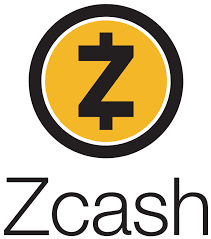 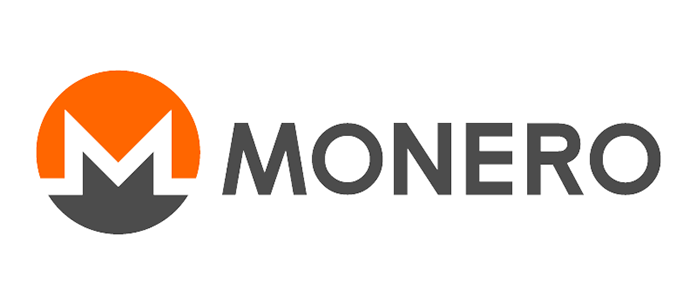 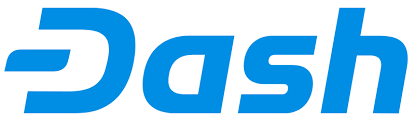 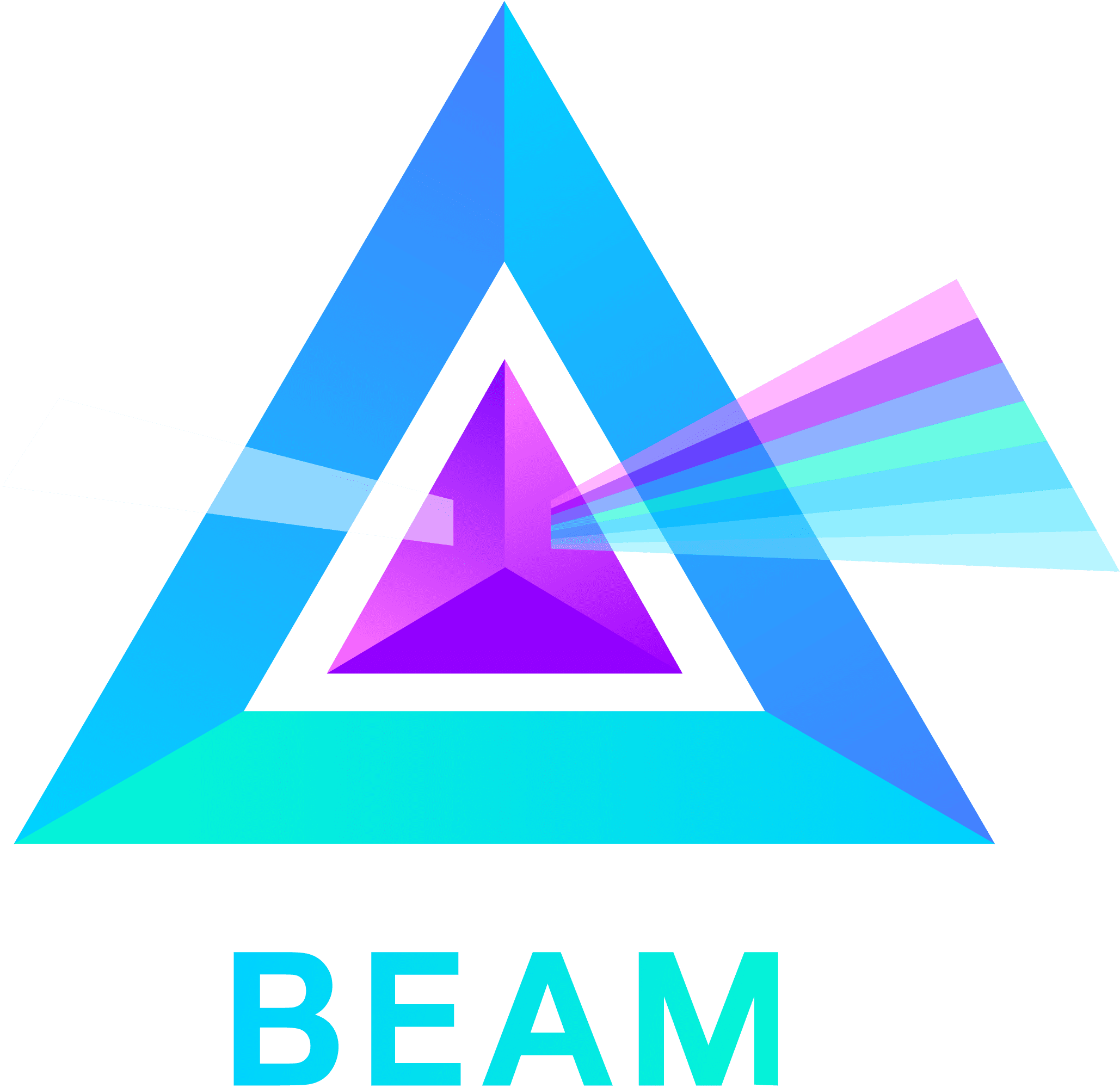 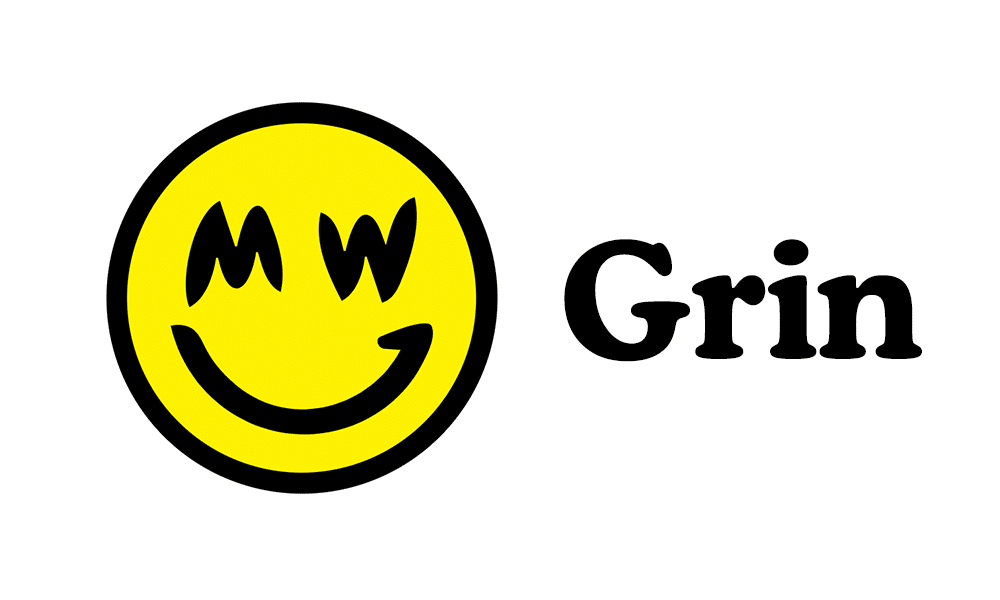 78
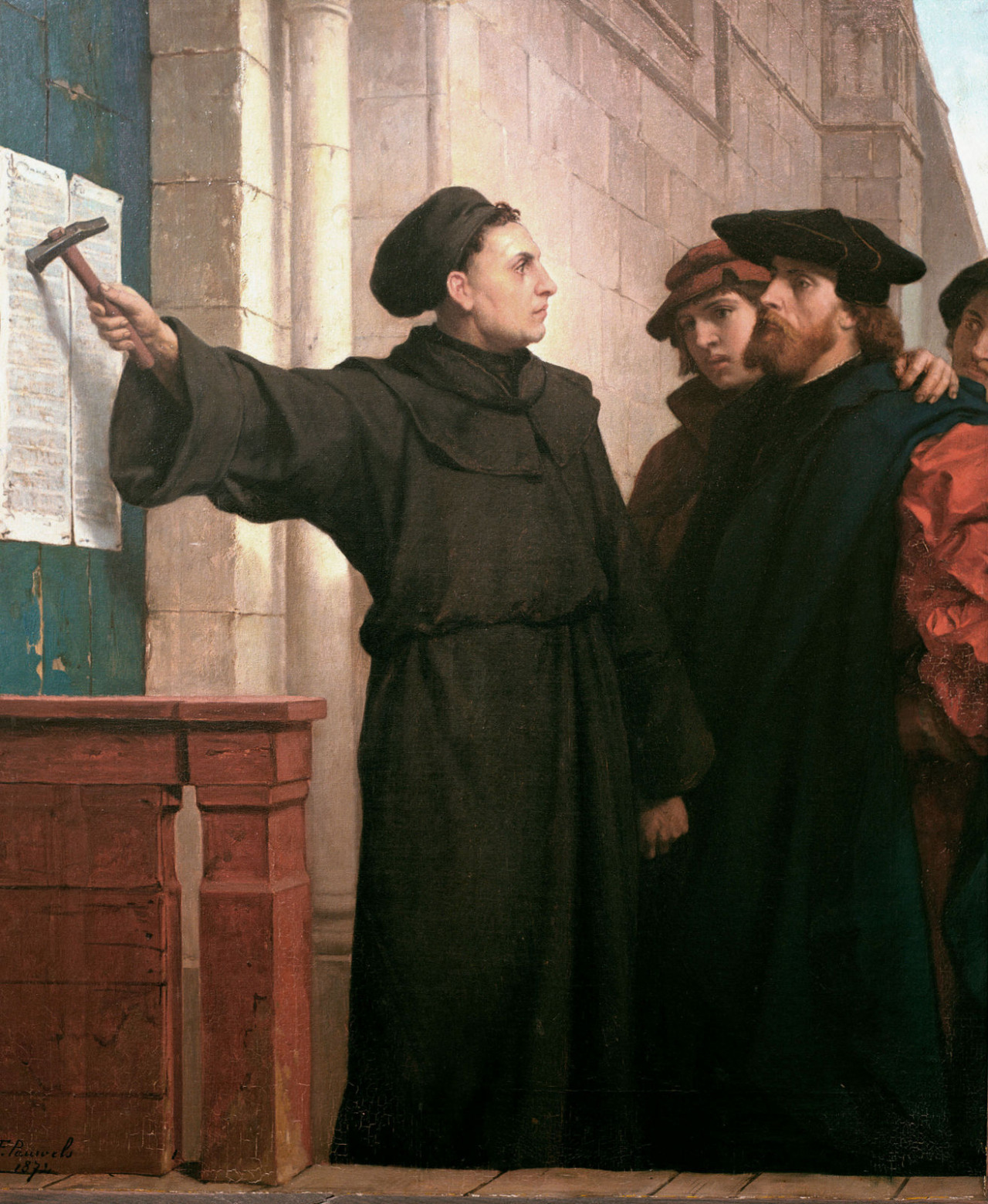 Ideas we covered in this lecture
Zero Knowledge
ZK Accumulators
ZeroCoin (+ BTC)
Zcash (no BTC)
Initialization Ceremony
79
ZCash
Zero Knowledge
ZK Accumulators
ZeroCoin (+ BTC)
Zcash (no BTC)
Initialization Ceremony
80